Данас ћемо мало гледати цртане филмове
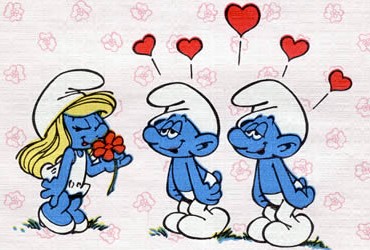 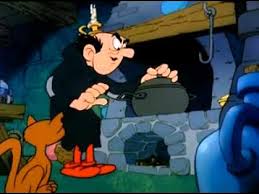 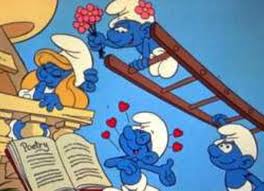 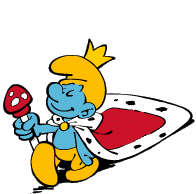 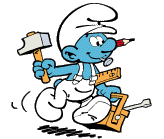 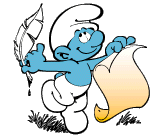 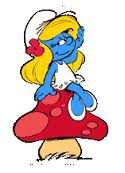 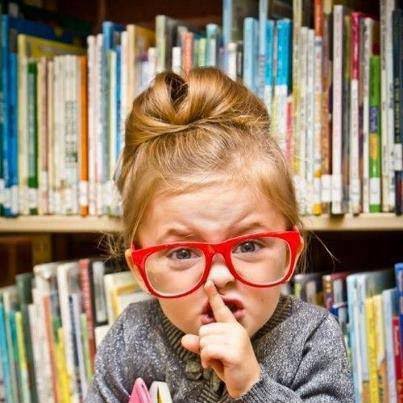 Јесте ли добри???
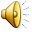 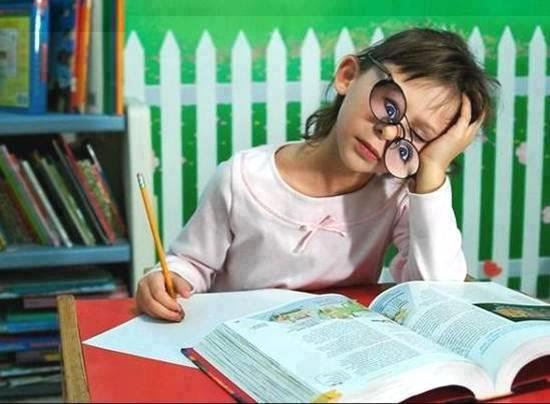 Ево онда још мало ваших омиљених другара.
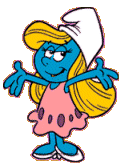 Баш сам лепа у овој хаљини. Идем сада код храста да им саопштим своју одлуку па се брзо враћам кући да се спакујем и крећем. Јупиии,   једва чекам да кренем!
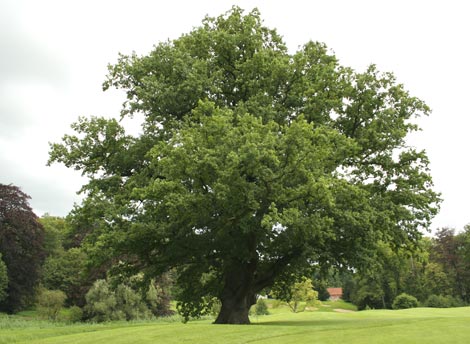 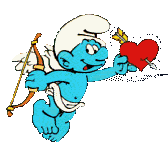 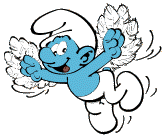 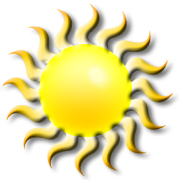 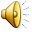 Драги моји, окупила сам вас да вам саопштим да ми је много досадно овде у нашем Плавом Селу. Нема ничега више занимљивог. Одлучила сам да мало путујем и нешто научим. Ако вас занима где путујем, мораћете да решите асоцијацију.  Јесте ли спремни?
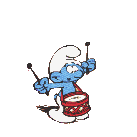 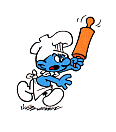 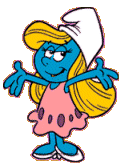 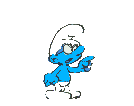 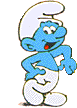 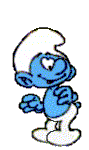 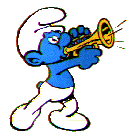 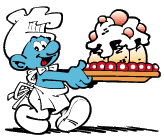 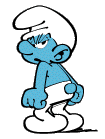 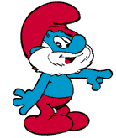 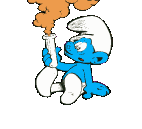 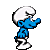 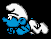 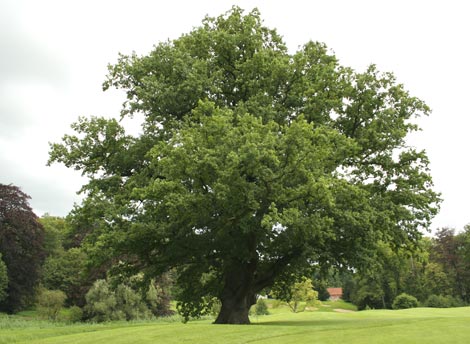 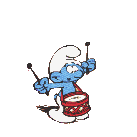 ДААААА!!!
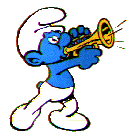 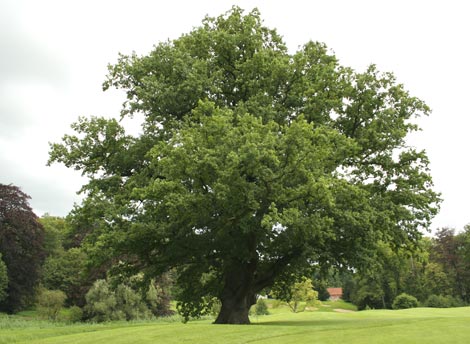 А ви децо? Хоћете ли им помоћи?
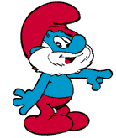 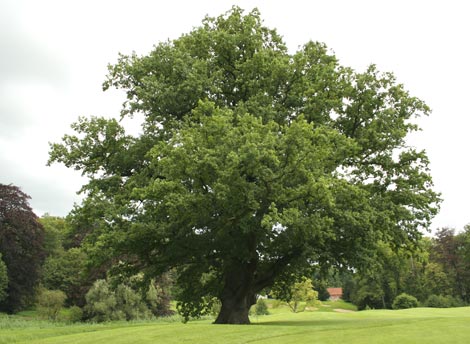 Асоцијацију ћемо решавати као и до сада, по гупама: један ред-једна група (екипа). Победник је екипа која има највише поена. Јесте ли спремни?
Ја сам баш радознао где то Штрумфета путује.
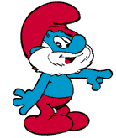 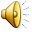 Скопље
A 1
БРАВО!!
Б 1
домовина
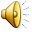 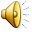 A 2
Б 2
Беч
отаџбина
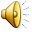 Боже правде
A 3
Б 3
Париз
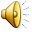 црвена-плава-бела
A 4
Б 4
метропола
главни град
A
Б
Србија
Београд
КОНАЧНО РЕШЕЊЕ
Храм Светог Саве
B
Г
Калемегдан
Војни музеј
B 4
Г 4
највећи
Небојшина  кула
B 3
Г 3
Врачар
B 2
Г 2
Победник
Растко
B 1
Г 1
зоо-врт
православље
Браво! Погодили сте! Из Плавог Села одох у бели град-Београд. Желим да сазнам што више о њему. Сада знам само да је главни град Републике Србије. Тамо ме чекају ученици IV/2 који ће ми помоћи. Јавићу вам се разгледницом. Ћаоооооо!!!
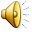 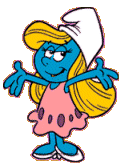 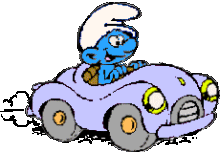 Одакле да кренем? Хммм.... Не знам његов географски положај...од када се појављује као насеље...какав саобраћај је заступљен....које делатности су развијене...манифестације у Београду.. ...знаменитости... Све ми се у глави помешало....Јаоооо, одакле да кренем?
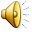 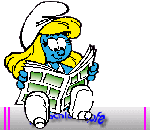 Прва група: ГЕОГРАФСКИ ПОЛОЖАЈ БЕОГРАДА
Пажљиво посматрај план Београда и географску карту Србије и одреди географски положај Београда ( према рекама, планини, границама) .
Посматрајући боје на географској карти одреди рељеф Београда ( прелазак Панонске низије у висију – родопски систем) .
Одреди повољности положаја Београда ( ушће Саве у Дунав, раскршће путева) .
На немој карти означи бојама и картографским знацима све елементе који одређују географски положај Београда.
Друга група: ПРОШЛОСТ БЕОГРАДА
Од када се појављује насеље на ушћу Саве у Дунав? На основу чега сазнајемо о томе?
Опиши Београд у време Келта и Римљана.
Када и одакле долазе Словени и како су назвали град?
Која места у Београду сведоче о освајањима Турака, Аустријанаца и Немаца?
Трећа група: АДМИНИСТРАТИВНИ И ИНДУСТРИЈСКИ ЦЕНТАР
Пред вама су слике зграда Скупштине Србије и Скупштине града Београда, јер је Београд и _____________________________________
Које се делатности обављају у скупштинама?
Пред вама су слике ИМТ и ИМЛЕК фабрика. Шта производе ове фабрике?
Шта закључујеш о развијености индустрије у Београду?
Четврта група: САОБРАЋАЈНИ ЦЕНТАР
Пред вама су слике Аеородрома Београд, Железничке и Аутобуске станице, Луке Београд. Које врсте саобраћаја су заступљене у Београду?
Пажљиво посматрај саобраћајну карту Србије. Одреди који су најважнији путни правци који пролазе кроз Београд.
Шта закључујеш о развијености саобраћаја у Београду?
Београд- царинска зона у Србији. Објасни!
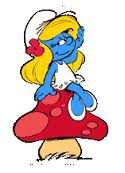 Пета група: КУЛТУРНИ, ОБРАЗОВНИ, ЗДРАВСТВЕНИ И СПОРТСКИ ЦЕНТРИ
Посматрај слике и одреди њихову намену.
Наведи које још установе припадају области образовања, културе, здравства и    спорта.
Шта закључујеш о развијености ових делатности у Београду?
Београд има развијен културно-уметнички и спортски живот. Које велике манифестације знаш?
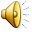 На ушћу Саве у Дунав налази се Београд, главни град Србије. Београд је вековима био раскрсница путева у овом делу Европе. Географски положај био је узрок његове веома бурне прошлости.Многи освајачи су се отимали о њега и често га рушили, али се он увек поново дизао и растао. У далекој прошлости освајали су га Келти, Римљани, Хуни, Авари, Турци...Данас је Београд модеран град. Он је привредни центар и културно-просветни центар. Повољан положај омогућава Београду сталан развој и ширење. Број становника се стално повећава. Граде се фабрике, модернизује саобраћај, али је при томе веома важно водити рачуна о очувању и заштити животне средине.
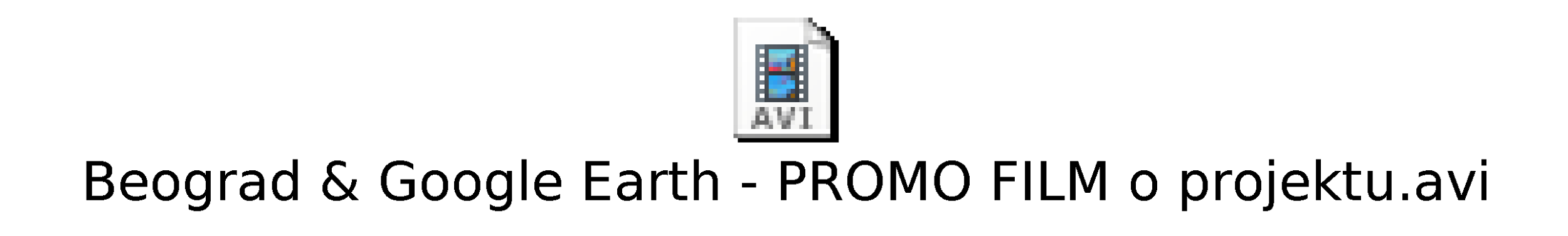 Аутор: учитељица Слађа
19.9.2013.
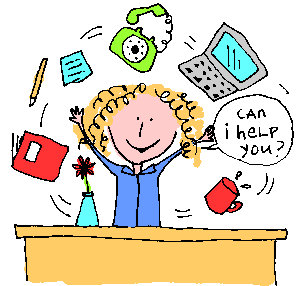